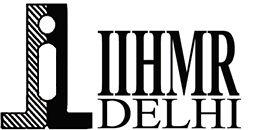 HMIS role-based user experience
Name – Himanshu Kumar Soni (PG/20/020)
Faculty Mentor – Dr. Sukesh Bhardwaj, Assistant Professor, IIHMR Delhi
1
Screenshot of Approval
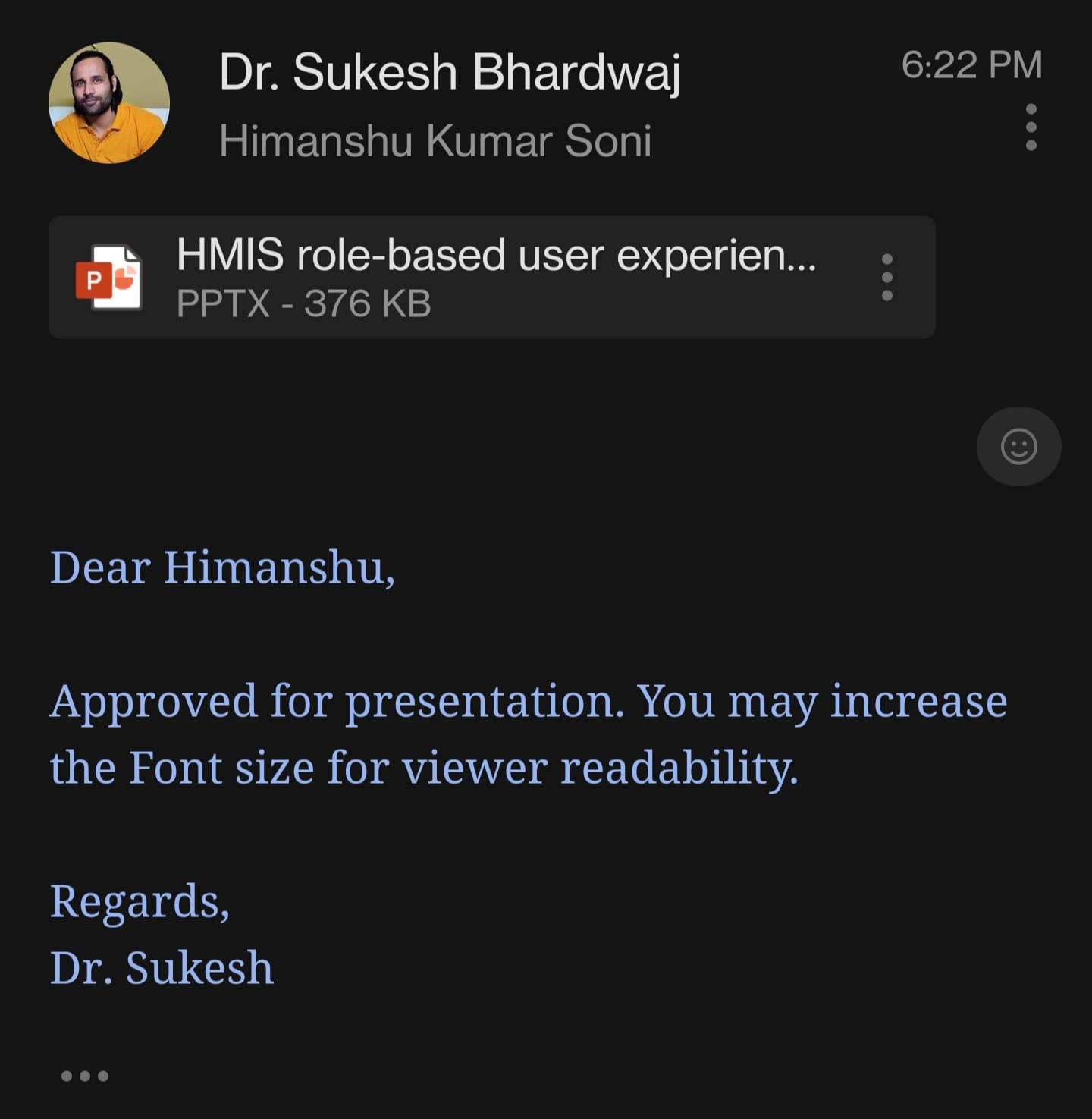 2
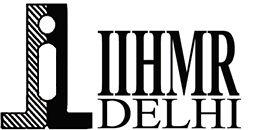 Introduction
Hospital Management Information System (HMIS) is an independent and totally self-contained system, once it is customized and implemented. It runs in seamless integrated manner covering all the modules and functionalities of the hospital or healthcare facility.
 HMIS is a major step towards paperless operations in many hospitals. It is comprehensive enterprise-wide software that covers all aspects of management and operations of a hospital.
 It is designed to help achieve best clinical outcomes, optimal financial performance and most importantly patient and employee satisfaction.
Each module in HMIS is interconnected with other modules in terms of functionalities and data sharing. All modules can be accessed from a single sign in feature.
HMIS benefits to patient
HMIS benefits to the Hospital
3
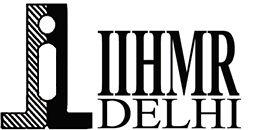 Aim of the study
The aim of the study is to understand the barriers in acceptance of the HMIS with end-users.
Objectives of the study
To identify the challenges faced by the end-users in using HMIS software.
To understand the importance of end-user training on the HMIS.
To get the end-user reviews and feedback for the HMIS software in production environment.
4
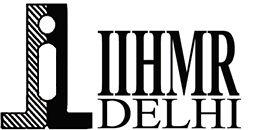 Research Methodology
Study Design – Cross-sectional study design
Sample population size – 50
Sampling technique – Convenience sampling
Targeted population size – 122 
Data collection tool – Microsoft Forms
Questionnaire circulation tool – WhatsApp instant messaging service
Inclusion criteria
On role staff and active end-users of the health facility.
End-users utilizing KareXpert’s HMIS software.
Exclusion criteria
Contractual staff and inactive end-users of the health facility
KareXpert’s employees
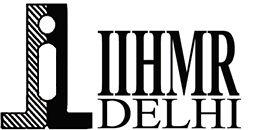 DATA COLLECTION PROCEDURE
User Consent: I am conducting research on HMIS (Hospital Management Information System) role-based user experience. Through this questionnaire, we will be able to get the real-time feedback of the end-users and this will help us in improving our product services. The reported information will be used for research purpose only and will be kept confidential.
The questionnaire was filled on voluntary basis by the HMIS end-users of the hospitals and the purpose of circulating the questionnaire was explained to them.
Questionnaire data collection tool comprised of 15 questions to perform the study. It included the general detail questions of the end-users (Q1-Q4) and the remaining questions (Q5-Q15) were the major questions that focused on the end-user experience for HMIS. 
The questionnaire was circulated with the help of WhatsApp instant messaging service in the health care facilities under me and colleagues’ portfolios in which the SPOC persons of 7 healthcare facilities forwarded the questionnaire among the hospital staff. There was total 122 active end-users out of which 50 users responded to the questionnaire.
Given below is the URL for the questionnaire which was circulated among the HMIS users –
https://forms.office.com/r/REFzpf3k8J
6
Admin- Administrator
IP - Inpatient 
OP- Outpatient 
OT- Operation Theatre
Users who have worked on the other HMIS software
SUMMARY  

There are many HMIS software in the market which have been implemented in the hospitals with many healthcare staff members. 
Some of them might have an experience of using these HMIS software before. 
The experienced healthcare staff can give us a better rating and review of our company’s software which will help is in improving our product and services offered to the hospitals.
History of adoption in India and the demand.
Q.1
Number of responses (option-wise):
Yes = 23
No = 27
Total = 50
ANALYSIS

Majority (54%) of the HMIS users of our company have not used any other HMIS software before, which tells us about the slow rate of adoption of HMIS software happening in the clinics/hospitals of India and the lack of awareness amongst the hospital owners regarding its benefits.

Out of 46% users, 10 % were Pharmacists which implies that the pharmacy modules are being used in the clinics/hospitals of India who are using the HMIS software.
 
10% Facility administrators who are the IT experts in the hospitals in most of the cases have used the HMIS software before.

4% Doctors and 4% Nurses have used HMIS before.
Admin- Administrator
IP - Inpatient 
OP- Outpatient 
OT- Operation Theatre
SUMMARY

Data accessibility- Patients’ data (demographic and health data), data related to various departments of the hospitals.
Time consuming process- Impact of HMIS software on end user’s time efficiency for day-to-day tasks while operating it. Due to many steps that have to be followed in order to complete the workflow of the module, it consumes a lot of time of the user.
User interface (navigation)- Whether the operational environment of this software is user friendly and if the user finds it easy to navigate within the modules of the system that are interconnected.
Other challenges may include bugs in the system which sometimes result in the hinderance of the hospital workflows of the system. They can be either be due to coding issues or weekly releases on the production server.
Q.2
Challenges faced by end user
Number of responses (option-wise):
Data accessibility = 14
Time consuming process = 6
User interface(navigation) = 25
Other = 5
       Total = 50
ANALYSIS

6% Pharmacists and 6% Facility administrative users found data accessibility as their challenge.
According to 6% Pharmacists, using HMIS was a time consuming process.
User interface (navigation) was found to be the biggest challenge according to 14% Facility administrators, 8% pharmacists and 8% laboratory technicians
2% Facility admin users belonging to others category believed that bugs in the system caused hinderance.
Admin- Administrator
IP - Inpatient 
OP- Outpatient 
OT- Operation Theatre
SUMMARY

Time efficient- After the user role-based training, the end user is capable enough to complete the workflow in a short span of time which in turn saves a lot of time of the user and increases the productivity.
Reduction of manual work- Since the system has a capability to save the data related to the patients, finance, pharmacy, etc, it helps in the reduction of manual steps related to various departments of the hospital.
Maintenance of records- Various records related to the patients, clinical and non-clinical departments of the hospital can be maintained in the HMIS cloud server of our company.
Accessibility of information at a glance- The hospital’s data is accessible any time by logging in the system via the website or the Android/iOS application by the respected users.
Improvement of workflow due to HMIS
Q.3
Number of responses (option-wise):
Reduces manual work = 14
Time efficient = 18
Maintenance of records = 11 
Accessibility of information at a glance = 7
       Total =  50
ANALYSIS

Time efficient- 10% Facility admin users believed that HMIS helped them in the improvement of workflow.
Reduced manual work-Pharmacists (6%), Nurses (6%) and Facility admin (6%) users. 
Maintenance of records-10% Pharmacists believed that it helped in the improvement of workflow.
Accessibility of information at a glance- 6% Facility admin users believed that the information was easily accessible  through HMIS.
Admin- Administrator
IP - Inpatient 
OP- Outpatient 
OT- Operation Theatre
Accessibility of patients’ data whenever required
SUMMARY

The patients’ data is accessible only to the specific role user who is registered in the system. 
The registered user is be able to fetch the specific details of the patient which can be demographic, from Electronic Medical Records, Radiology department, Pathology department, Pharmacy etc at any point of time.
Q.4
ANALYSIS

20% Pharmacists and 26% Facility admin users found that it was easier to access patients’ data whenever required.
According to 2% OT Nurses and 4% Pharmacists, it was not easier to access patients’ data whenever they required.
Number of responses (option-wise):
Yes = 47
No = 3
Total = 50
Admin- Administrator
IP - Inpatient 
OP- Outpatient 
OT- Operation Theatre
Q.5
SUMMARY

Before the UAT sign off, the users are trained role-wise on the UAT server. Once the system gets live, no further training is provided to them.
The Facility administrator is trained completely regarding the master data and workflows whereas department specific roles are only trained for their part.
Problem occurs when the staff of the hospital gets changed and the new users aren’t able to adapt or understand the HMIS system as they were not the part of training sessions which were given to the old users.
HMIS end user training
Number of responses (option-wise):
Yes = 41
No = 9
Total = 50
ANALYSIS
24% Facility administrators and 20% Pharmacists were trained the most.
4% OT Nurses and 4% Pharmacists didn’t receive the training.
Admin- Administrator
IP - Inpatient 
OP- Outpatient 
OT- Operation Theatre
Communication with the software team
SUMMARY

Once the hospital goes live after the training, the respective Account Manager who has been assigned that hospital, completed the onboarding process and made it operational, is responsible for the communication with the client/hospital throughout the journey of the hospital with KareXpert.
All the operational issues of that hospital are handled by the respective Account Manager including the enhancements in the system as asked to do by the client.
Q.6
ANALYSIS

12% Laboratory Technicians, 24% Facility administrators, 22% Pharmacists found that it was easy to communicate with the software team while operating HMIS.
2% Facility administrators, 2% OT Nurses, 2% Pharmacists, 2% Radiologists and 2% Registration desk users found difficulty in the communication with the software team.
Number of responses (option-wise):
Yes = 45
No = 5
Total = 50
Admin- Administrator
IP - Inpatient 
OP- Outpatient 
OT- Operation Theatre
Average time taken by the HMIS website to load
SUMMARY

Generally, the KareXpert’s website reloads within 10-20 seconds, but some users face difficulty in loading of the website.
For most of the time, it is caused due to the network issues at the site of end user.
Incompatibility of the end user’s system can also be the reason.
Rarely, it can occur due to the changes of KareXpert’s configuration in the system or if the server is completely down due to some technical fault at the back end.
Q.7
ANALYSIS

According to 24% Facility Administrators, 18% Pharmacists, the average time taken by the HMIS website to load was 0-20 seconds.
4% Pharmacists, 4% Nurses and 4% Laboratory technicians believed that the time taken was 20-40 seconds
Only 2% Pharmacists believed that the time taken was  40-60 seconds to load the website.
Number of responses (option-wise):
0-20 seconds = 41 
20-40 seconds = 8
40-60 seconds = 1
Total = 50
Admin- Administrator
IP - Inpatient 
OP- Outpatient 
OT- Operation Theatre
Q.8
Timely software updates
SUMMARY  

Weekly HMIS release is deployed on the production servers.
Developer server > QA (Quality Assurance) server > UAT (User Acceptance testing) server > Production server
This release comes with new configurations, client enhancements, bug solutions, new features.
For enhancements, a proper timeline is shared with the client for the upcoming demanded feature in the production server after the developer sets the version.
Some hospital users who ask for enhancements or report for bugs know about these upcoming changes in the weekly release whereas some don’t. In some cases, new users are unaware of these upcoming changes in the production server.
Number of responses (option-wise):
Yes = 31
No = 0
Unaware = 19
Total = 50
ANALYSIS

14% Pharmacists and Facility administrators received the software feature updates in a timely manner.
10% Pharmacists and 12% Facility administrators were unaware of the timely updates in the system.
There were no users (0%) who didn’t know about the updates
Admin- Administrator
IP - Inpatient 
OP- Outpatient 
OT- Operation Theatre
Changes in data security after HMIS implementation
Q.9
SUMMARY

The data security of the hospital and its patients is the major concern for the clients. All the concerns of the hospital owners regarding the data privacy are solved by the sales team during the agreement. 
The company uses AWS (Amazon Web Services) which is the most secure cloud computing environment available today as it includes advanced encryption.
ANALYSIS

20% Pharmacists believed that the data security has increased.
2% Facility admin users, 2% Pharmacists, 2% OT Nurses and 2% Registration Desk Users saw the decrease in the data security.
12% Facility admin users were neutral in terms of the data security.
Number of responses (option-wise):
Data security has increased = 31
Data security has decreased = 4
Neutral = 15
Total = 50
Admin- Administrator
IP - Inpatient 
OP- Outpatient 
OT- Operation Theatre
Q.10
Overall experience of using HMIS software
ANALYSIS

12% Facility administrators, 10% Pharmacists have a satisfactory experience while using our company’s software.
8% Pharmacists and 6% Facility Administrators have an excellent experience.
8% Laboratory technicians and 8% Facility administrators, have a very good experience.
None of the users had poor experience.
Number of responses (option-wise):
Excellent = 12
Very good = 20
Satisfactory = 18
Poor = 0
Total = 50
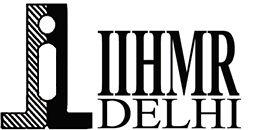 Q. 11   Do you have any feedbacks/ suggestions for the improvement in HMIS software?
Below are the Feedbacks received from the end-users :
“It should be designed according to the hospital workflow so that we really don't have to put extra effort to learn the workflow HMIS wise. And the HMIS should be bug free as this hampers the user as well as patient experience”
“The system should be simple with all modules and workflow, avoid complexity”
“Regular trainings to keep updated with the software” 
“Training required”
“Sometimes the system becomes slow”
“I need to training once more” 
“There are bugs in some modules. This leads to improper functioning of the system sometimes. Please resolve”
“Screen log out time should be increased”
“Training should be given by staff member whenever required” 
“There are al ot of steps in OT module please reduce”
27
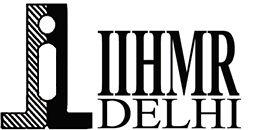 HMIS end-user feedbacks -

Re-training (End user) required
Change in the workflow design of the modules according to the hospital
Reduction in the steps of the modules
Bugs
Screen log out time
System slowness
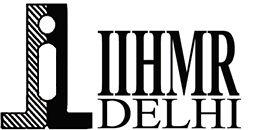 Discussion
The user interface of the KareXpert’s HMIS software was the biggest challenge faced by the users as due to complexity and vastness in the system, it was hard for the users to navigate through the software. There are various modules that interconnected. 
Although the majority of the end-users had got the module-wise training of HMIS before the system went live, the problem comes when the new members of the healthcare facility join and they are unaware about the workflows of the system and no one from the healthcare facility takes responsibility to train them properly.
There is no re-training policy of KareXpert due to which it is not possible to re-train the client or healthcare facility whenever demanded. The Account Managers who train the hospital staff are already occupied with the other projects
Due to weekly releases which are common for all accounts, the prints and configurations of the system are majorly affected which increases extra manual efforts of the Account Managers as this increases workload to a greater extent due to testing of the points and implementation work of new projects.
29
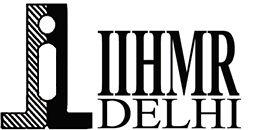 Limitations of the Study
Not all-active users of the participating healthcare facilities were available or they didn’t respond due to any reason.
The appropriate choice would be having meetings with end-users, which would be much more elaborated instead of circulating questionnaire
30
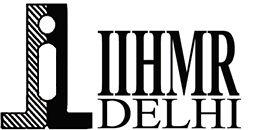 Conclusion
This study identified the challenges faced by the HMIS end-users using HMIS software of KareXpert. Majority (50%) of the challenges were related to the User interface (navigation). It also gave us an idea about the importance of training among the HMIS end-users and concluded that there were 18% of the end-users who didn’t get the HMIS training. It gave us the end-user reviews and feedback for the HMIS software in production environment.
31
References
Murthy BK, Srivastava PK, Cheema AS. Implementation challenges of hospital information system in super specialty hospital &#x201C;A case study of PGIMER, Chandigarh&#x201D; In: 2014 IEEE Global Humanitarian Technology Conference - South Asia Satellite (GHTC-SAS) [Internet]. Trivandrum, India: IEEE; 2014 [cited 2022 Nov 6]. p. 77–82. 
Ajami S. Training and its Impact on Hospital Information System (HIS) Success. J Inform Tech Soft Engg [Internet]. 2012 [cited 2022 Nov 6];02(05). 
Ahmadian L, Dorosti N, Khajouei R, Hajesmaeel Gohari S. Challenges of using Hospital Information Systems by nurses: comparing academic and non-academic hospitals. Electron Physician. 2017 Jun 25;9(6):4625–30.
32
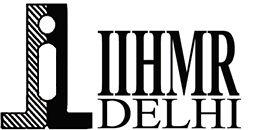 Recommendations to the company
The software release/update can be done in two cycles (One cycle per week). The blocker points should be taken care of in every weekly release so that it doesn’t affect the revenue of the company. The company should try to make every enhancement that requires more man-days as a paid enhancement which will help in the revenue generation for the company.
Re-training of the client should be made as a paid service by the company whenever the client demands. It can also be done on a fortnightly subscription basis. 
Training on special features should also be made as a paid service for the client.
The company should mail the updated workflow charts of the required modules to the clients on a monthly basis so that they can refer to them.
33
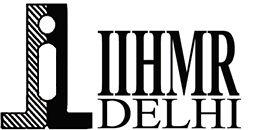 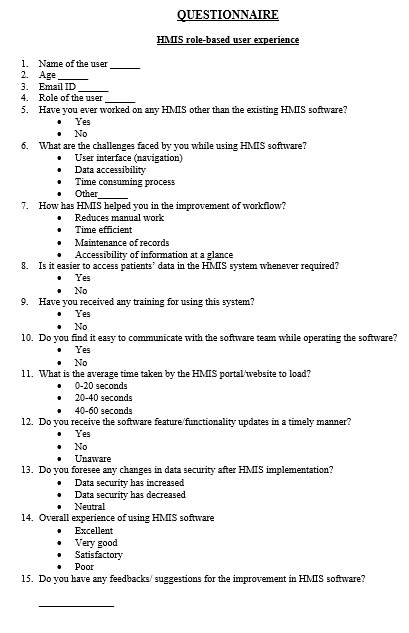 34
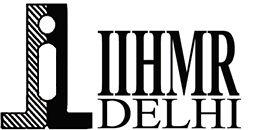 Dissertation Experiences
What did you learn (skill/ topic)?
Overall self comments on Dissertation
Analysis of the topic has given me a clear idea of the challenges faced by the end-users of the healthcare facilities after going live
There are many loopholes in the workflows related to implementation.
Client Handling
Learning new workflows of the modules
Handling operational issues after Go-Live
35
THANKYOU
36